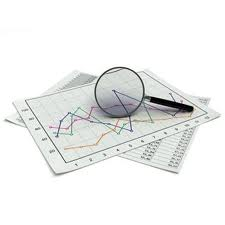 UJI CHI SQUARE
DESKRIPSI
Syarat Chi Square
TIPS Chi Square
Ayo berlatihan....
Latihan... Cek...cek...
RECODE Data Rasio  Ordinal/Nominal
Cara RECODE
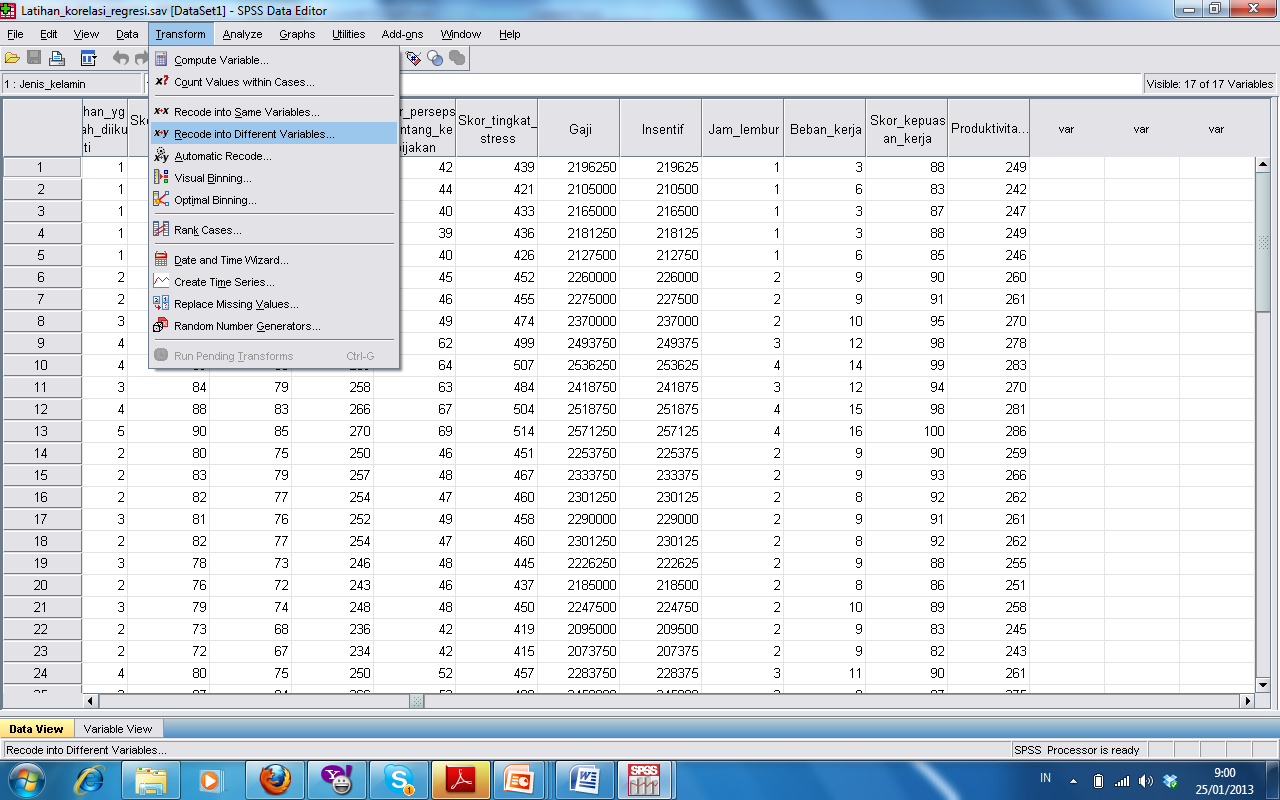 Langkah RECODE
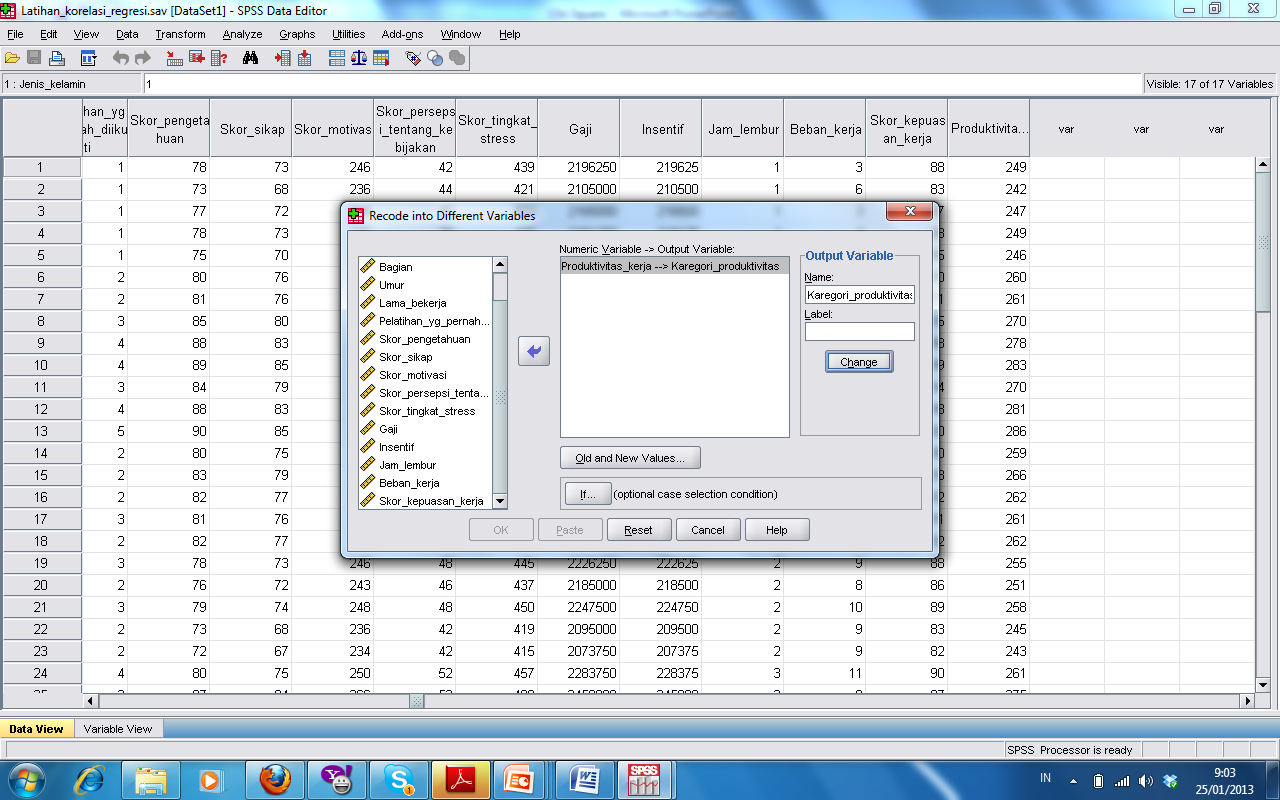 Langkah RECODE
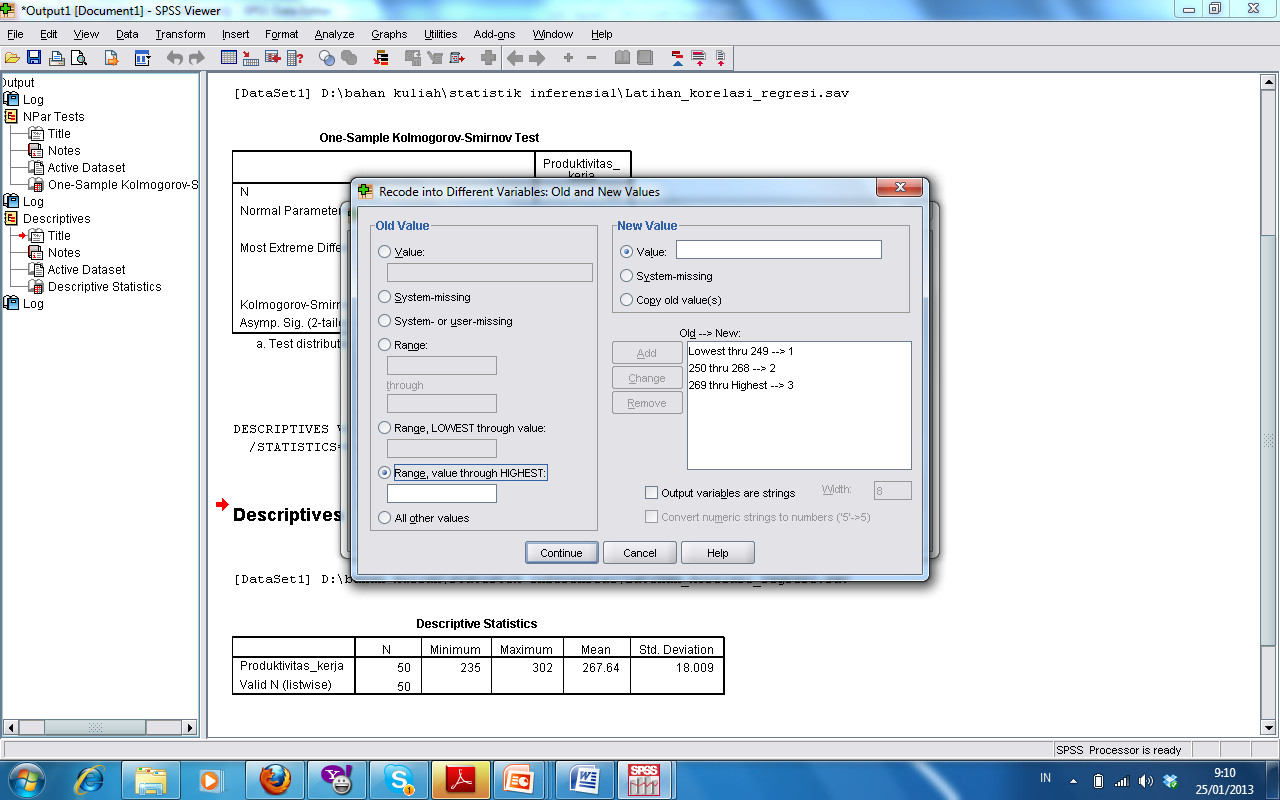 Bila kedua variabel skala datanya sudah kategori... Lakukan Uji Chi Square
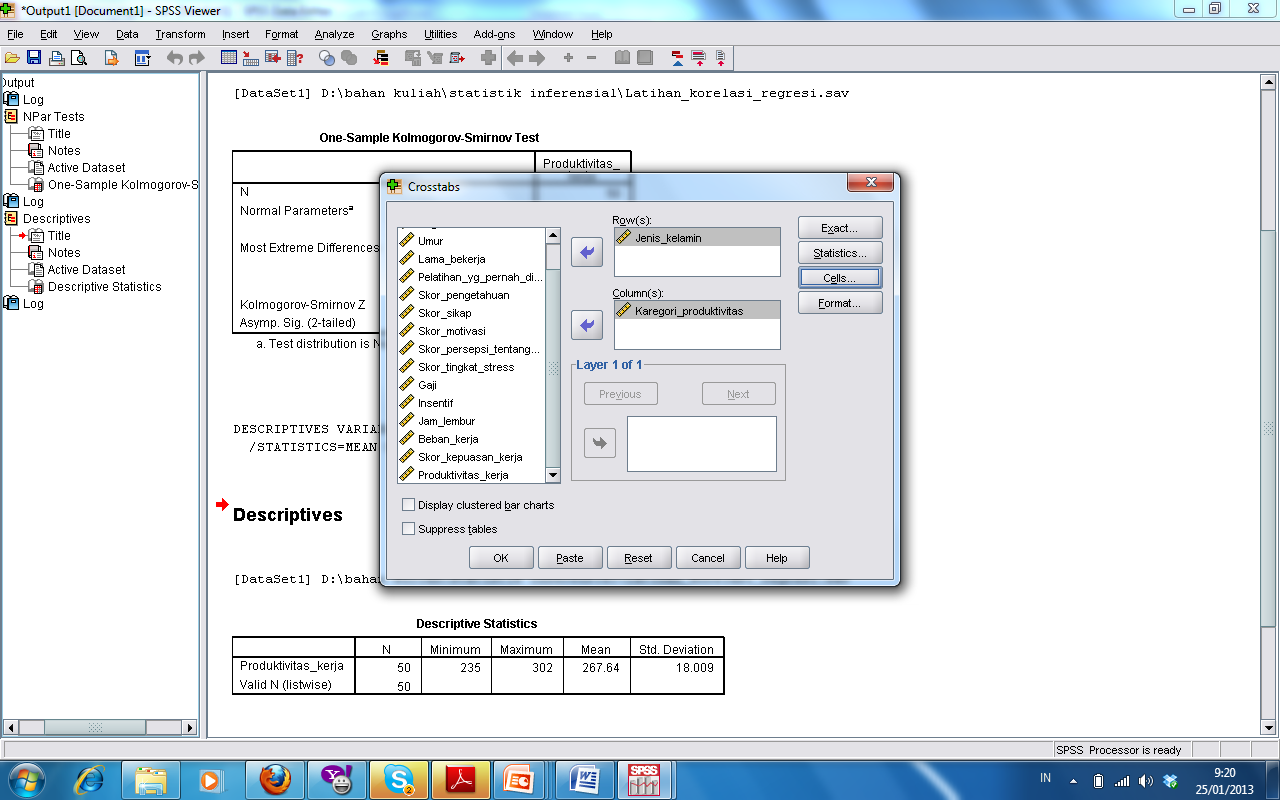 HASILNYA....
Ganti RECODE... Jadikan 2X2
Hasil Uji Chi Square
Latihan...